Put your talk title right hereIt might use two lines
Put your affiliations here
You might need to use more than one line
Or Three
Or Four
This is an example title
This is text
24/03/2025
Eurographics 2025: XXX
2
Award logo material
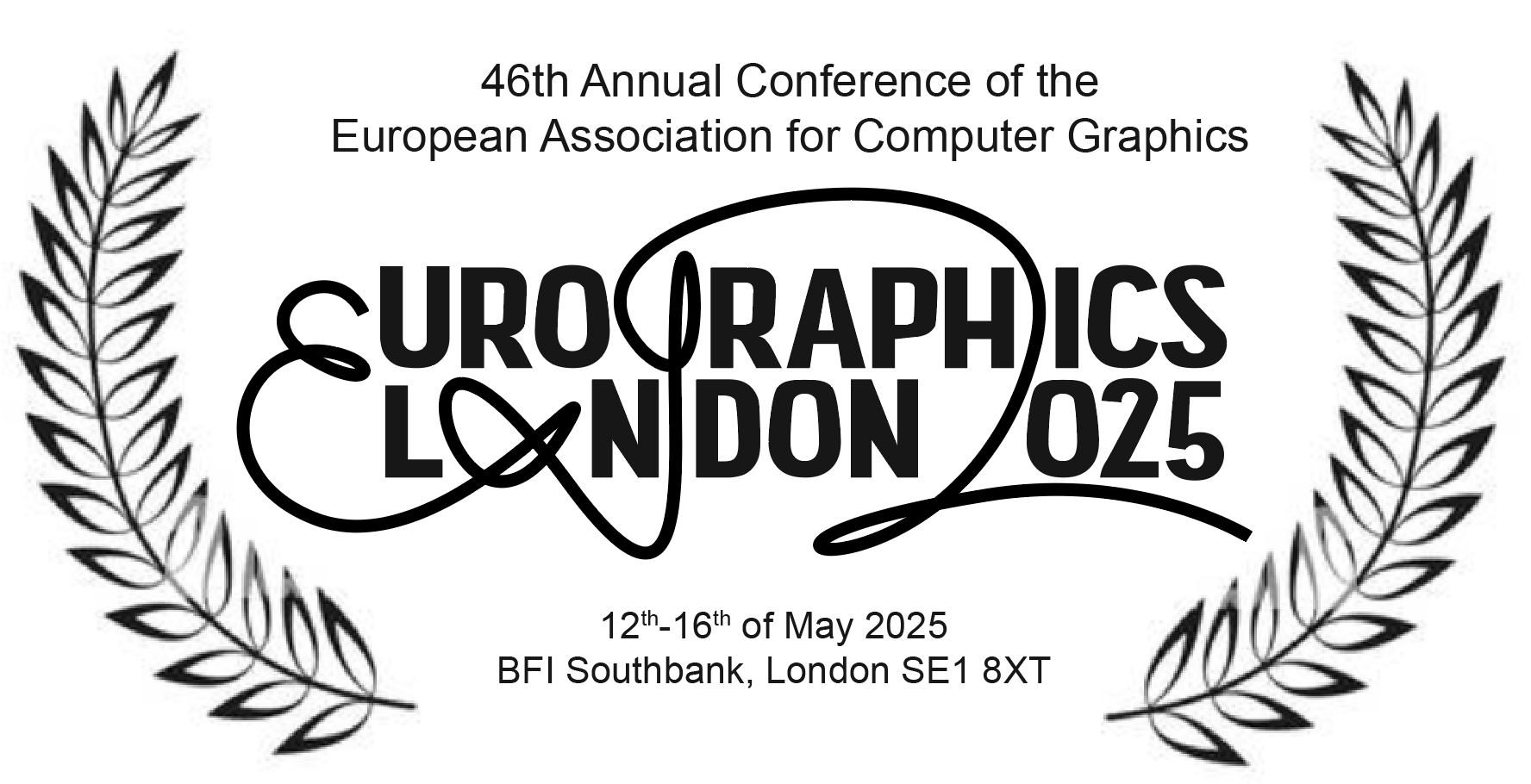 24/03/2025
Eurographics 2025: XXX
3